KHEME MOLT©
AGENTS DE MOUTURE
CIMENTS
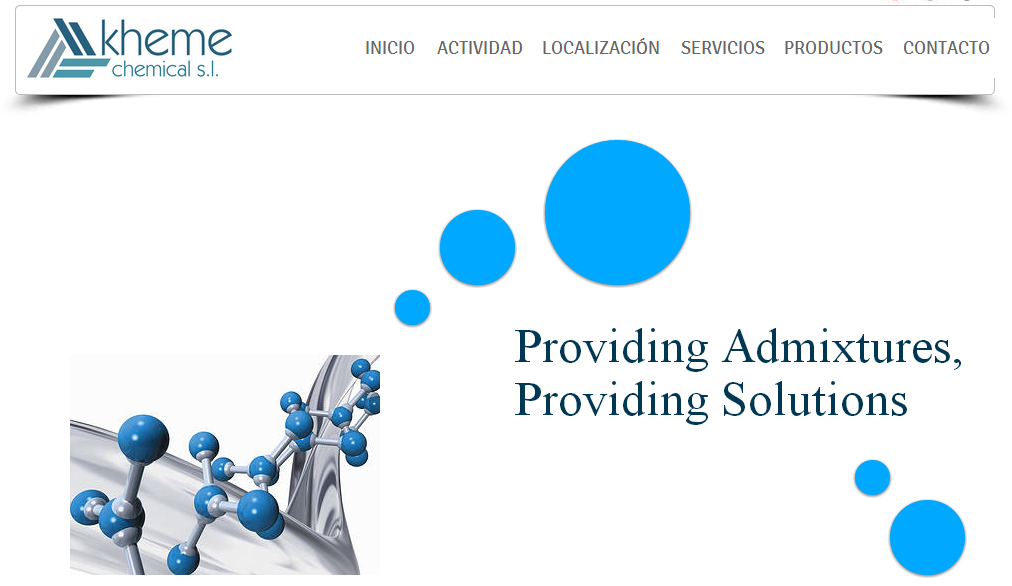 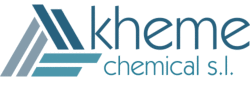 INDEX
 ACTIVITÉ
 LOCALISATION
 INFRASTRUCTURES
 TECHNOLOGIE KHEME MOLT© 
 GAMME DE PRODUITS
 SERVICE CLIENTÈLE 
 COORDONNÉES
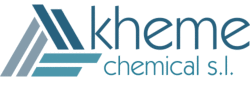 ACTIVITÉ
KHEME CHEMICAL est une enterprise chimique au sein du Société Turia (www.corpturia.com) qui possède une gran experience dans le développement de produits pour la construction: AGENTS DE MOUTURE ET ADJUVANTS POUR MORTIER ET BETON.

 KHEME CHEMICAL, a le soutien des sociétés du groupe Turia avec des personnel très qualifié et installations de broyage (CEMENTVAL) servant de laboratoire à grande échelle pour le développement de agents de mouture.
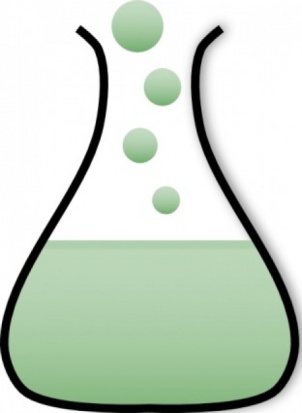 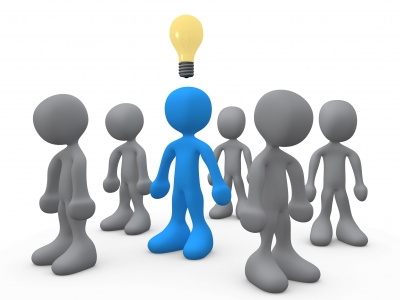 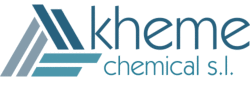 INFRASTRUCTURES
RECHERCHE ET DÈVELOPPMENT PRODUIT
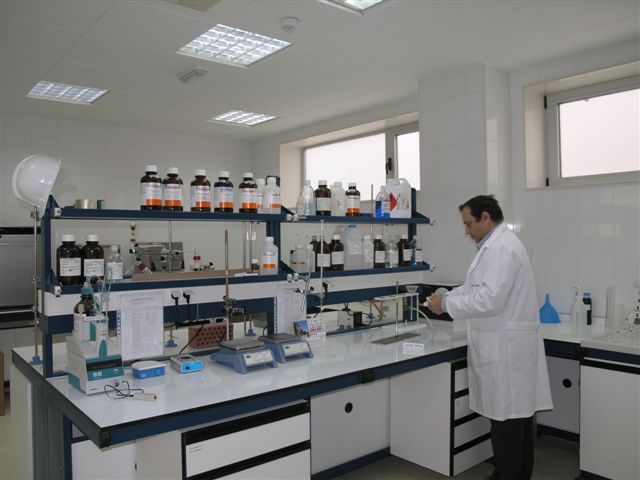 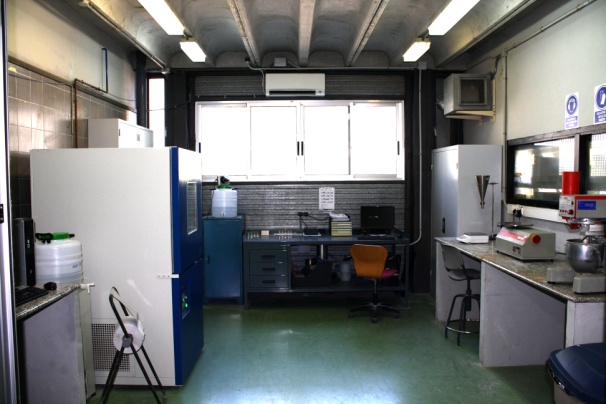 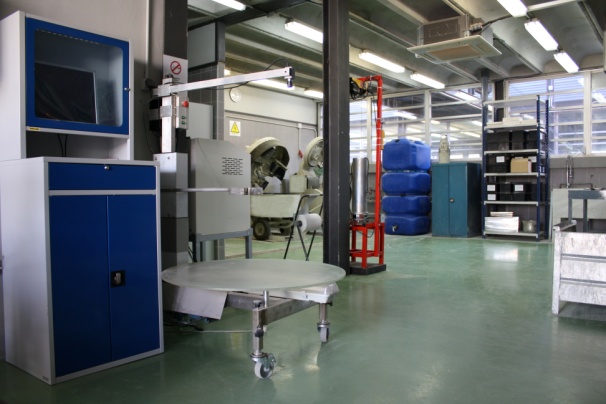 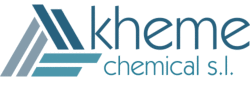 INFRASTRUCTURES
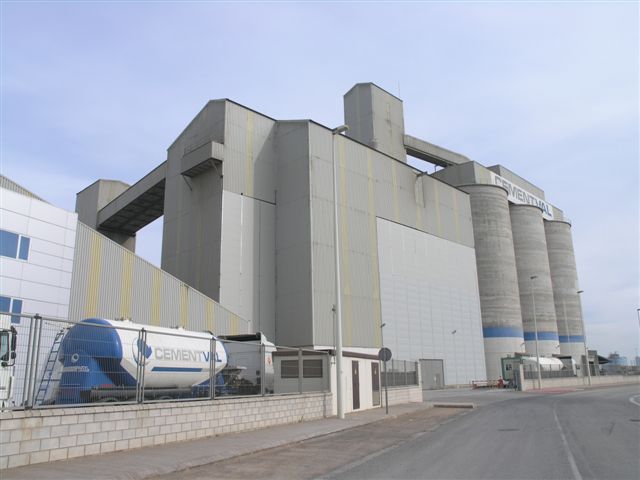 LABORATOIRE À ÉCHELLE RÉELLE (CEMENTVAL)
Broyeur à boulets CEMTEC (Chambre double). Dimension: 14x4.4 m
 Production:140 Tn/h
 Actionnement au moyen d'un moteur-réducteur FLENDER (4.300 kW)
 Circuit de séparation, ventilateur et cyclones
 Régulation du broyeur par consommation de élévateur de sortie, écoute électronique, débitmètre de retours de production et consommation de moteur du broyage
 Blindaje PFEIFFER, bras de levage (première chambre) et classement (deuxième chambre)
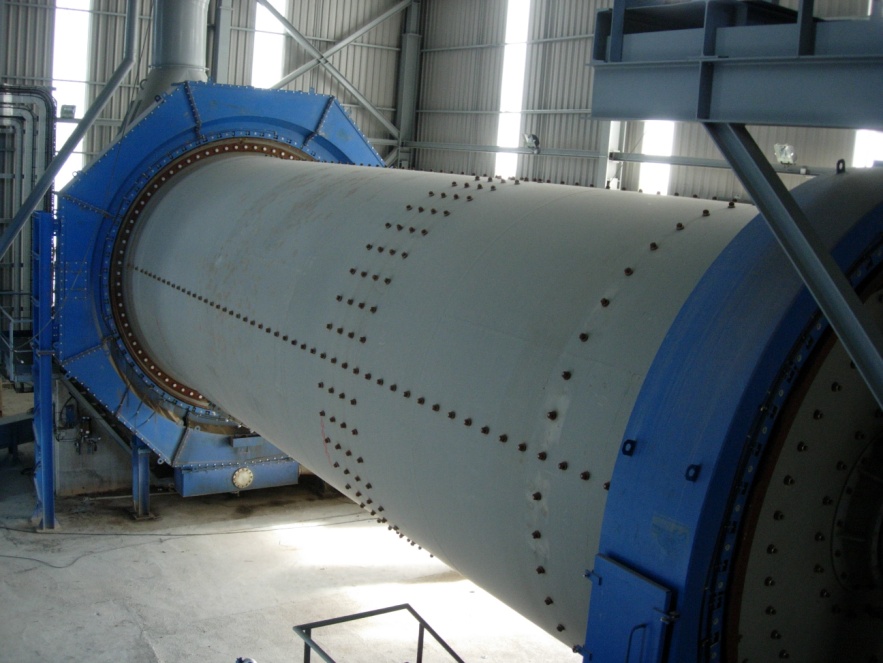 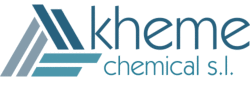 INFRASTRUCTURES
SITE DE PRODUCTION
CAPACITÉ DE PRODUCTION: 1000 m3/mois
 FOURNITURES DE DIFFÉRENTS FORMATS: JERRICANES, FÛT, BIDON, IBC, CAMIONS-CITERNES, FLEXI-TANKS.
 CONTRÔLE DE LA QUALITÉ CERTIFICAT PAR INSTITUTION ACCRÉDITÉE
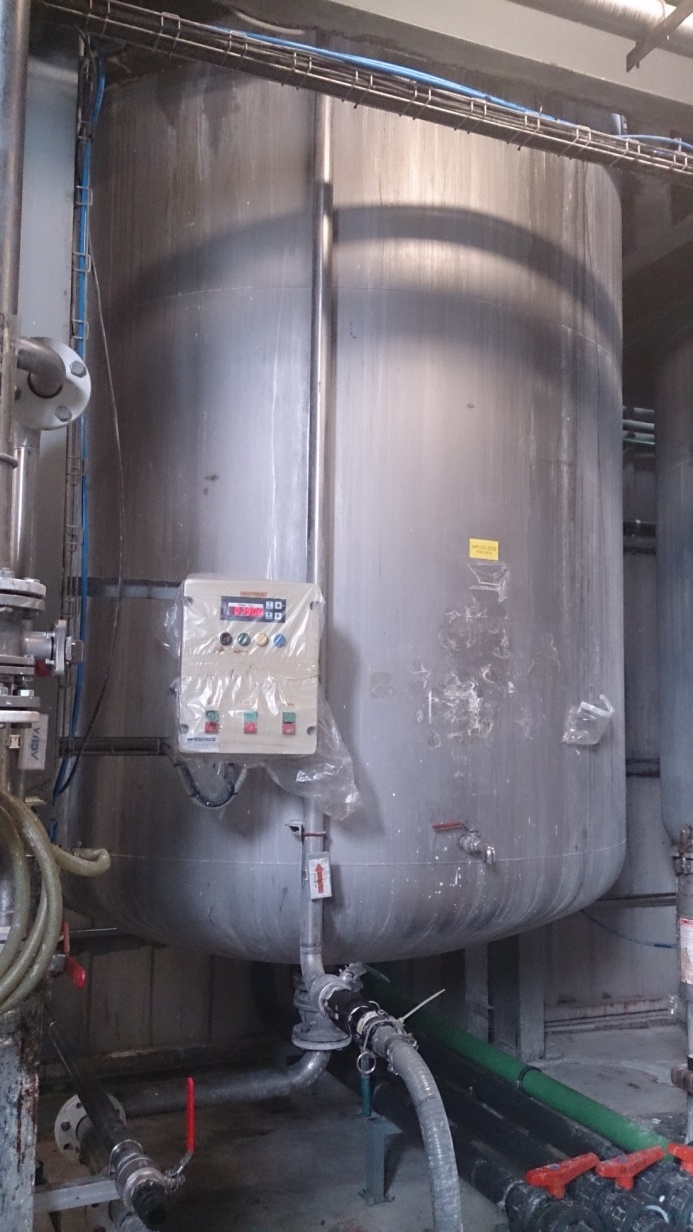 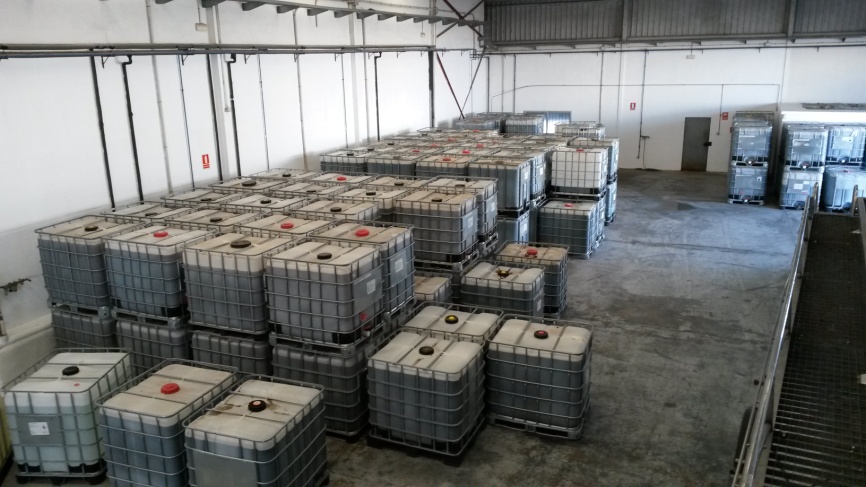 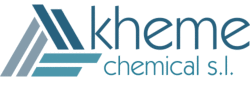 technologie KHEME MOLT©
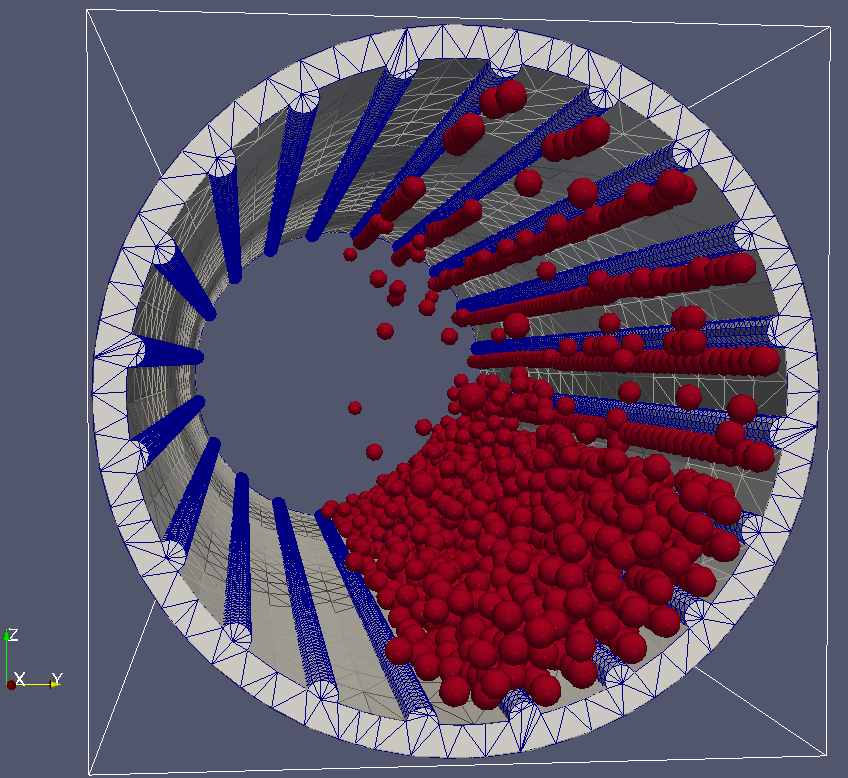 PLUS D'EFFICACITÉ DE LA PRODUCTION AVEC BASSE CONSOMMATION D'ÉNERGIE

 Amélioration de la fluidité de ciment et réduction Pack Set
 Augmentation des ajouts maintien la qualité du ciment

 MEILLEUR PERFORMANCE DU CLINKER ET AJOUTS EN FAVEUR DE MEILLEUR RESULTATS FINALE EN CIMENT

 Augmentation de résistances initiales et / ou finales
 L'amélioration de la maniabilité du ciment dans le mortier et de béton
 Réduction de la demande d'eau
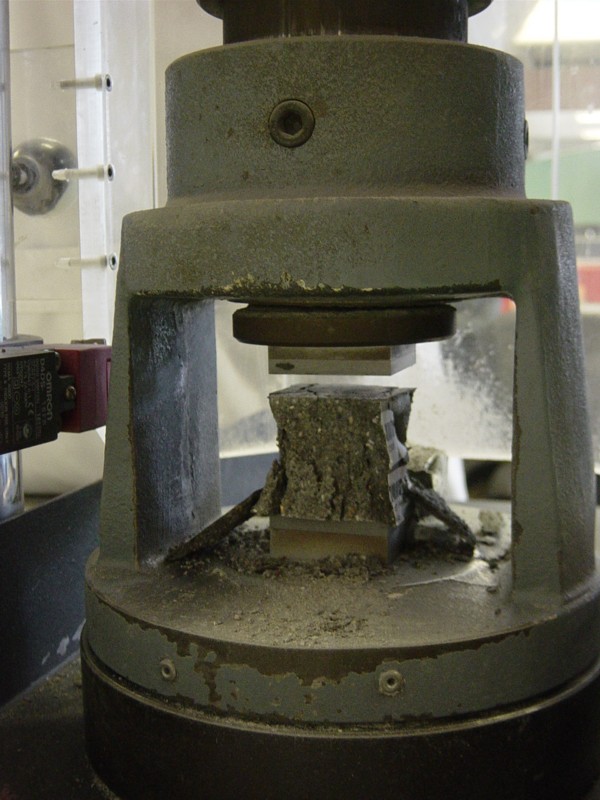 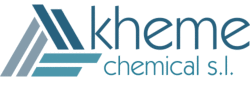 GamME de produIts KHEME MOLT©
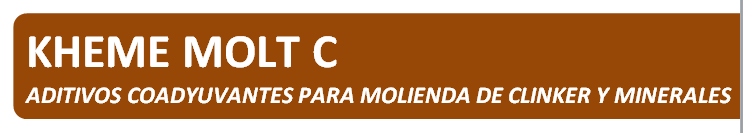 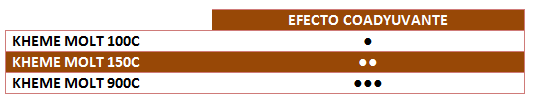 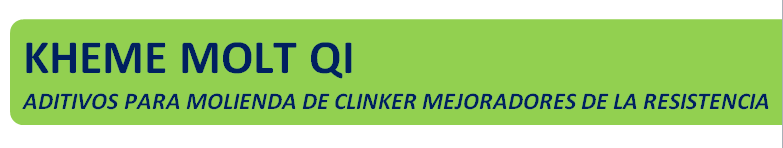 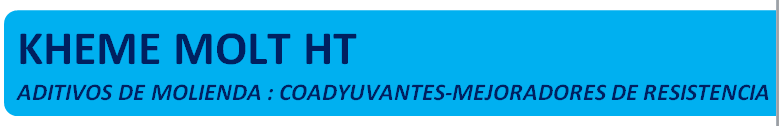 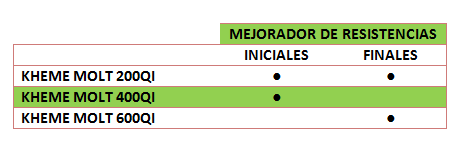 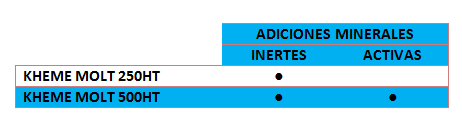 KHEME MOLT CAGENTS DE MOUTURE POUR L´ÉLIMINATION OU L´ATTENUATION D´AGLOMÉRATION  DU CIMENT DES ATELIERS DE BROYAGE D´UNE CIMENTERIE.
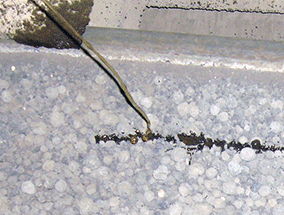 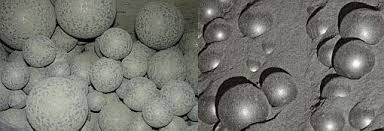 KHEME MOLT HTAGENTS DE MOUTURE : PERFORMANCE
KHEME MOLT QIAGENTS DE MOUTURE POUR L´AUGMENTATION DES RÉSISTANCES
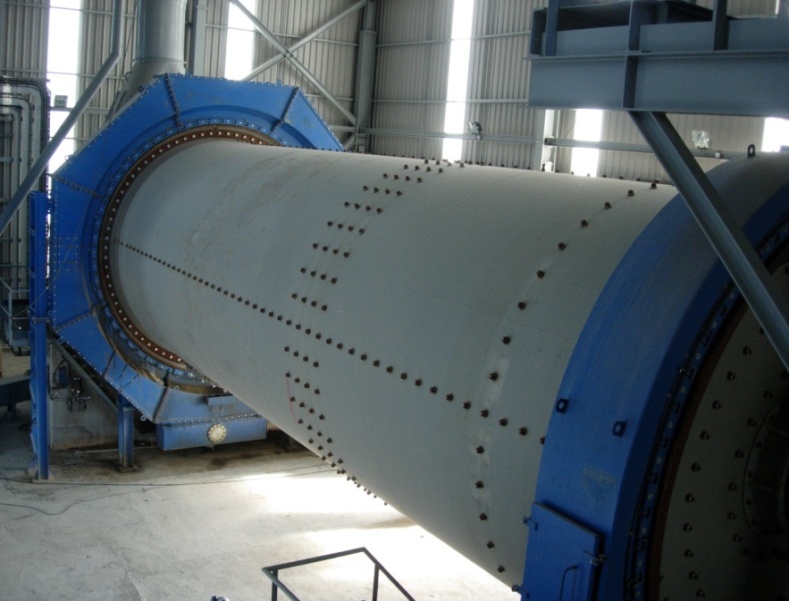 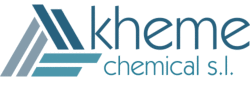 SERVICE CLIENTÈLE
Assistance technique dans l'optimisation du processus de broyage du ciment.


 Étude des matières premières pour le dessin d'agents de mouture  spécifiques.


 Réalisation d'audits périodiques du broyer, en révisant le fonctionnement du séparateur, la charge de boules, d'aération, de recirculation, le temps de rétention, des mesures d'améliorations de la température de sortie du ciment,....
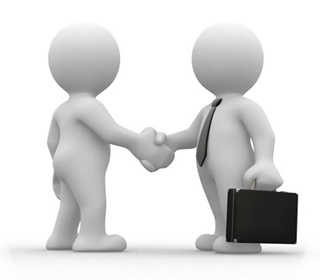 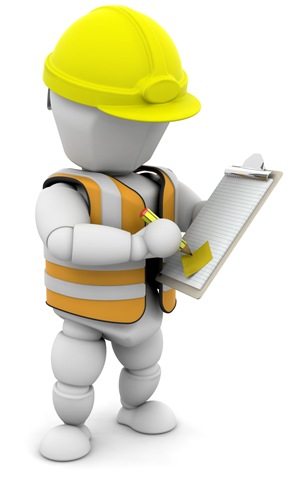 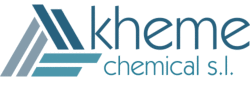 SERVICE CLIENTÈLE
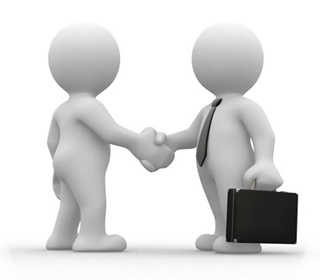 Estimation comparatif des prix, par l'usage de différents agents de mouture, en tenant en compte du prix des matières premières, de production, de résistances  mécaniques, de finesse, de maintien, d'énergie électrique.....


 Réalisation périodique d'essais de contrastes sur différents  ciment s et matières premières.


 Partager des expériences dans la fabrication
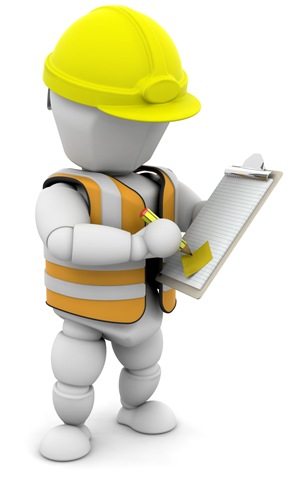 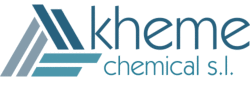 DATOS DE CONTACTO
KHEME MOLT©
AGENTS DE MOUTURE
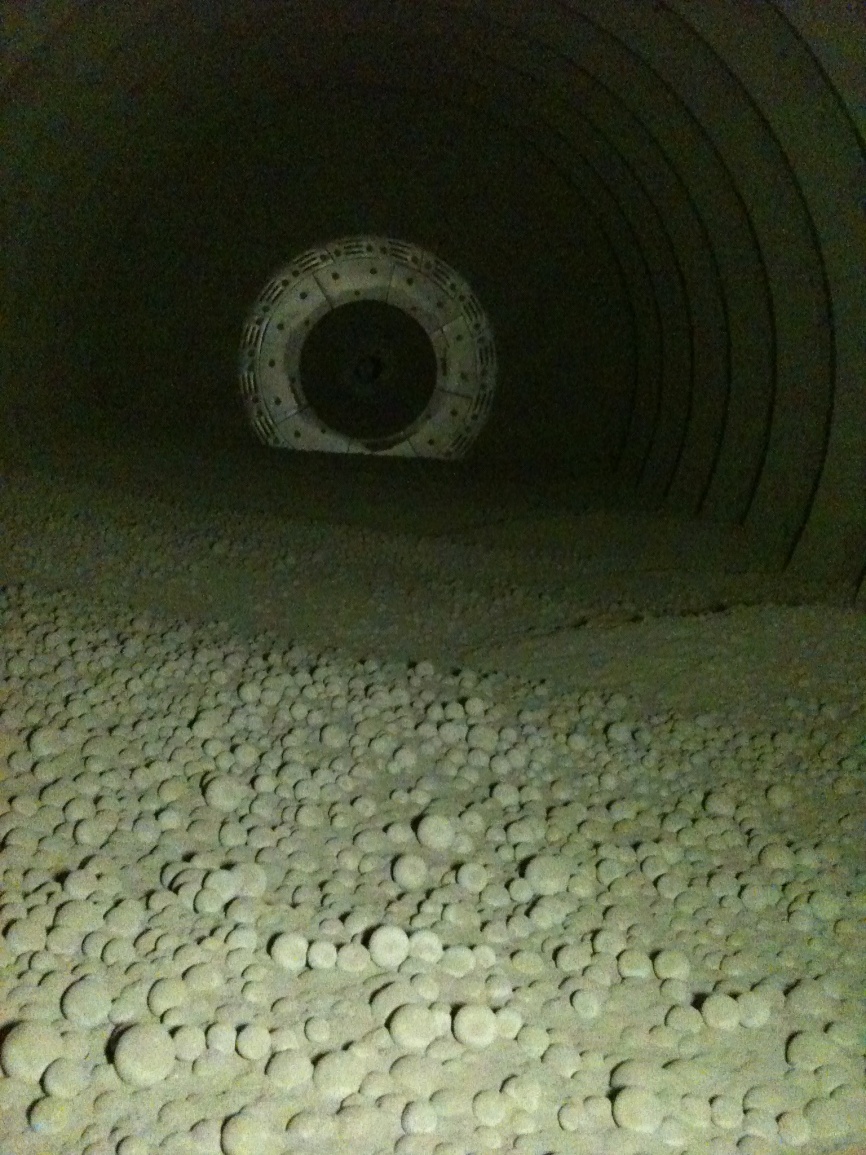 KHEME CHEMICAL SL

Políg. El Puig, C/Broquills 14 Nave A
46540 El Puig (Valencia)

Móvil: +34 670 594 421
Teléfono Fijo: +34 96 252 43 39
Fax: +34 96 351 05 29

e-mail: info@kheme.net